Wsparcie rodziny i piecza zastępcza- organizacja i statystyka 
14 lutego 2019 r.
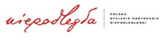 Co zawiera ustawa o wspieraniu rodziny i systemie pieczy zastępczej
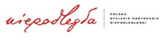 Podział kompetencji w zakresie organizacji wsparcia rodziny i pieczy zastępczej pomiędzy samorządami
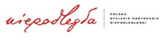 Rodzina może otrzymać od gminy wsparcie przez działania:
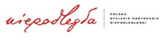 Piecza zastępcza:  struktura form
Liczba dzieci umieszczonych w pieczy zastępczej w 2017 r. wyniosła ogółem 73 129, wobec 74 757 - w 2016 r., co oznacza spadek o 2,2%. Struktura wg form umieszczenia dzieci w pieczy rodzinnej i instytucjonalnej potwierdza utrzymanie pożądanej przewagi formy rodzinnej nad instytucjonalną. Na koniec 2017r. w pieczy rodzinnej przebywało 55 721 dzieci, a w pieczy instytucjonalnej 17 408 dzieci.
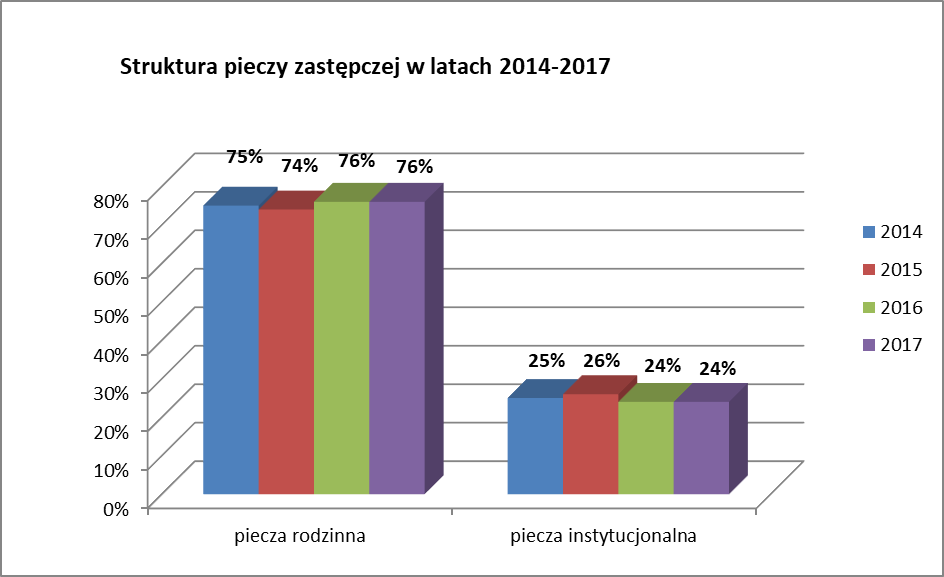 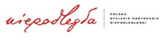 Deinstytucjonalizacja pieczy zastępczej
Zgodnie z „Ogólnoeuropejskimi wytycznymi dotyczącymi przejścia od opieki instytucjonalnej do opieki świadczonej na poziomie lokalnych społeczności” deinstytucjonalizacja to proces przejścia od opieki instytucjonalnej do usług świadczonych w lokalnej społeczności, wymagający z jednej strony intensywnej podaży usług świadczonych w lokalnej społeczności, z drugiej – stopniowego ograniczenia wsparcia w ramach opieki instytucjonalnej.
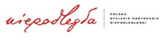 Deinstytucjonalizacja pieczy zastępczej - działania

Intensywny rozwój usług dla rodzin wychowujących dzieci – zadanie gminy zmierzające do zmniejszania liczby dzieci  umieszczanych w pieczy zastępczej.
Działania na rzecz rozwoju rodzinnych form pieczy zastępczej i  profesjonalizacji  zawodu rodzica  zastępczego.
Obniżanie liczebności placówek opiekuńczo-wychowawczych i  egzekwowanie zakazu umieszczania w pieczy instytucjonalnej dzieci młodszych.
Działania na rzecz bezpiecznej pieczy zastępczej.
Intensyfikacja działań zmierzających do powrotu dziecka do rodziny biologicznej.
Skuteczne programy usamodzielniania w celu przeciwdziałania powielaniu negatywnych schematów funkcjonowania społecznego.
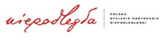 RODZINNA PIECZA ZASTĘPCZA
Rodzinne domy dziecka
Rodziny zastępcze
Rodziny spokrewnione
Rodziny niezawodowe
Rodziny zawodowe
Zawodowa zwykła
pogotowie rodzinne
specjalistyczna
w tym:
Dla dzieci niepełnosprawnych
Dla nieletnich
Dla małoletnich matek
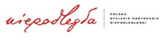 Liczba rodzin zastępczych
Liczba rodzin zastępczych w 2017 r. wyniosła 37 309
Liczba rodzinnych domów dziecka  - 568
Placówki typu rodzinnego - 266
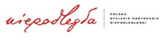 Liczba dzieci w rodzinnej pieczy zastępczej
Źródło: Opracowanie MRPiPS na podstawie sprawozdań rzeczowo-finansowych z wykonywania zadań z zakresu wspierania rodziny i systemu pieczy zastępczej z lat 2014 – 2017 (stan na dzień 31 grudnia 2017 r.).
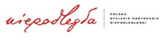 Liczba placówek  opiekuńczo - wychowawczych
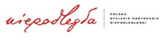 Liczba dzieci w placówkach opiekuńczo – wychowawczych
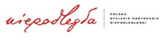 Wiek dzieci w placówkach opiekuńczo – wychowawczych
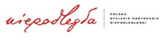 Ustawa określa zasady i tryb postępowania polskiego organu centralnego w sprawach rodzinnych z zakresu obrotu prawnego na podstawie prawa Unii Europejskiej i umów międzynarodowych, polskich sądów oraz innych polskich organów, a także postępowanie przed polskim organem centralnym w sprawach objętych:
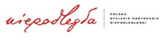 Zmiany w ustawie o wspieraniu rodzinyi systemie pieczy zastępczej w kontekście Bruksela II BIS
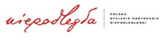 Dziękuję za uwagę